Komparativ landbrug- og fødevareanalyse
Opgave til aflevering
Komparativ fødevareanalyse: Formål og hypoteser
At undersøge forskelle i landbrugsproduktion og fødevareforbruget i forskellige lande
Mulige hypoteser: 
Ernæringsproblemer (overvægt / underernæring) og kostsammensætning (animalsk – vegetabilsk)  afspejler landenes demografiske og økonomisk udviklingsniveau. 
Underernæring / sult  skyldes fattigdom og manglende udvikling af landbruget (lav arealproduktivitet)
Kostsammensætningen (animalsk – vegetabilsk) afspejler befolkningspresset på jorden og arealproduktiviteten i landbruget.
Befolkningspresset nødvendiggør en øget brug af gødning og pesticider, på bekostning af vandmiljøet og fødevarekvaliteten
Komparativ fødevareanalyse: metode
Metode: 
Indsamle data om økonomiske (BNP pr indb. & beskæftiget i landbrug) og landbrugsmæssige forhold (høstudbytte pr ha. + gødningsforbrug) og sammenholde dem med data om: 
Levealder … 
Kostsammensætningen (kcal. Pr. dag , sukker/ fedt/ kød/ grønsager) og 
% overvægtige / undernærede
Finde eksempler påkorrelation
Konklusion: 
Kan vores hypotese bekræftes eller må den afvises ud fra vores data?
Komparativ landbrug- og fødevareanalyse
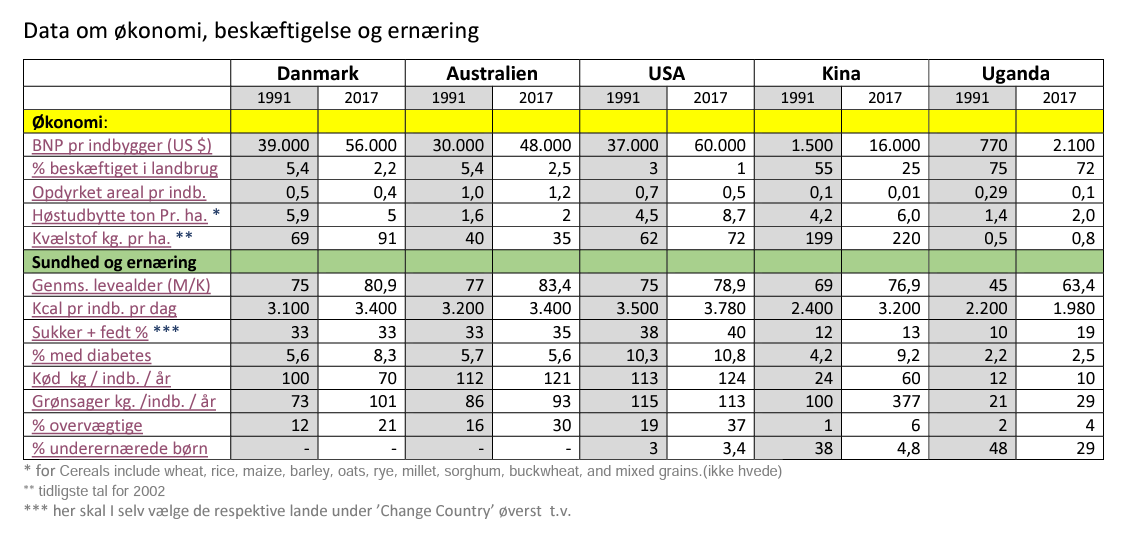 Giv en karakteristik af mindst to forskellige lande
BNP pr indb. = angiver landets økonomiske velstand ( relativt rig eller fattigt ?)  Er det et højinkomst- , mellem- eller lavindkomst land?
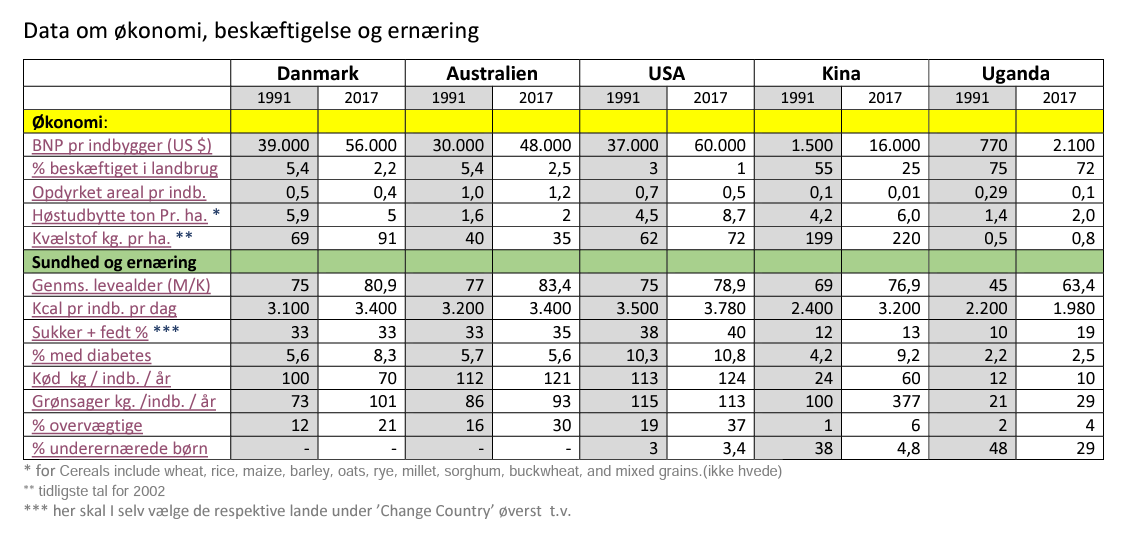 % beskæftiget i landbruget: hvis > 40-50% er beskæftiget i landbruget = landbrugssamfundhvis < 40 % er beskæftiget i landbruget   industrisamfundet 
Hvis < 4-5 % er beskæftiget i landbruget   landbruget er mekaniseret
Beskæftigelse, produktivitet og ernæringsproblemer
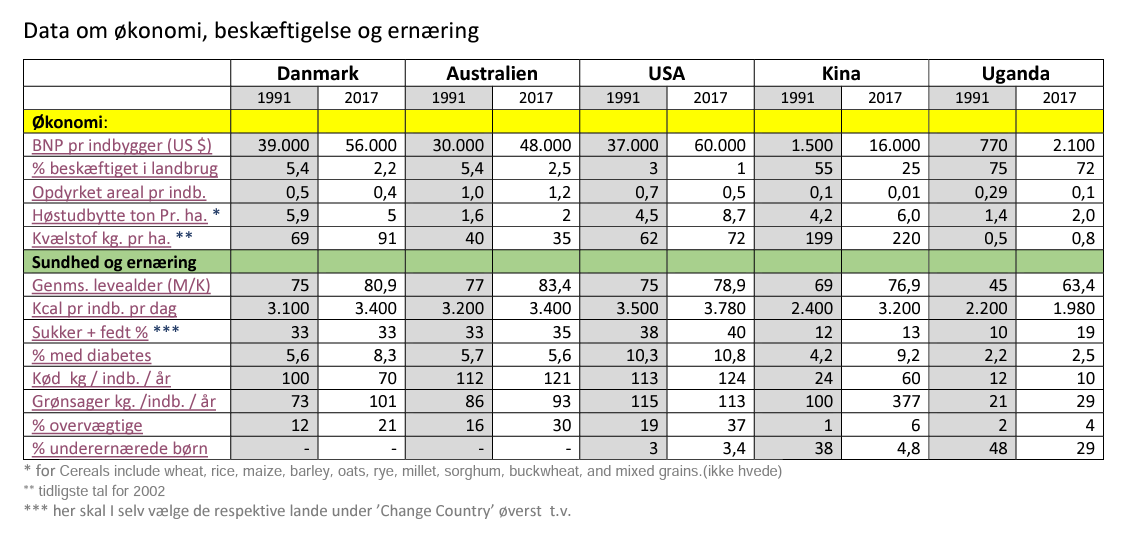 Hvad fortæller det om landbruget i disse lande?
To forskellige ernæringsproblemer
Beskriv befolkningspres og arealproduktivitet
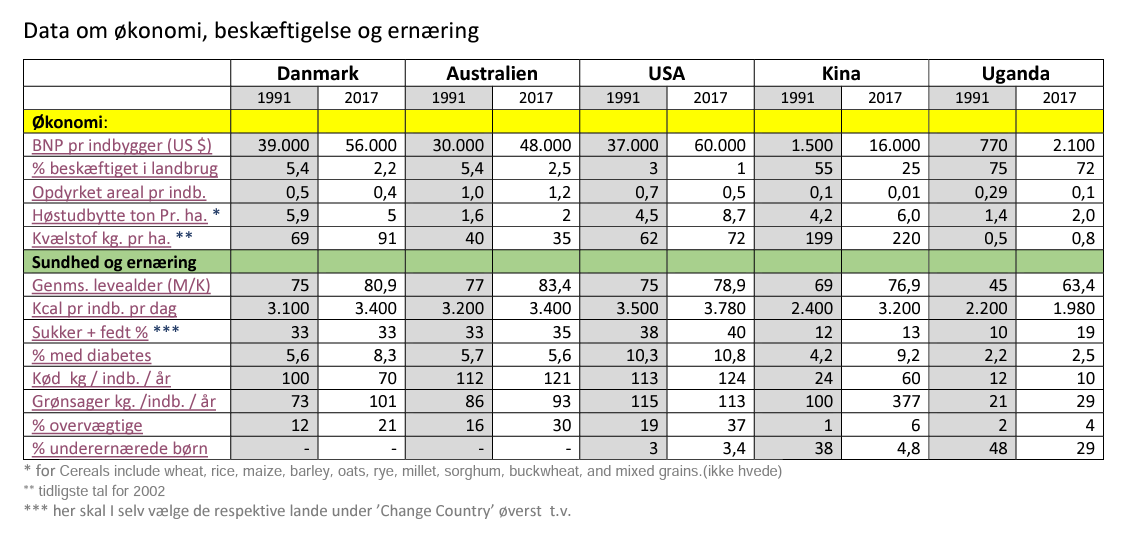 Befolkningspresset på jorden – hvor er det størst og mindst?
Arealproduktivitet – hvor er den størst og mindst?
Forklar forskel i arealproduktivitet?
Komparativ landbrug- og fødevareanalyse
Beskriv forskelle i sundheds-  og ernæringsforhold
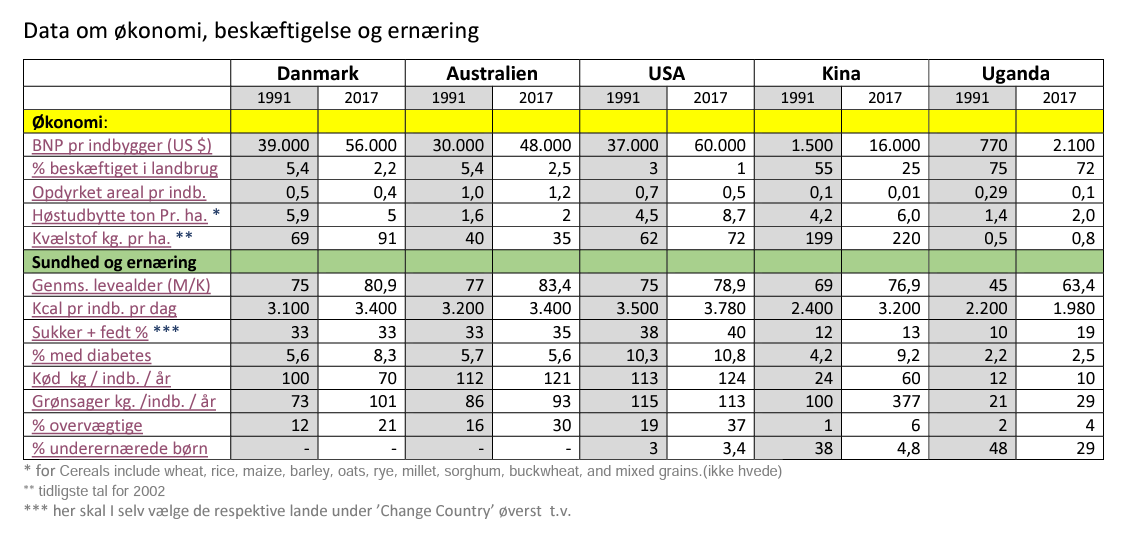 Er der korrelation mellem levealder og kalorieindtag ?
Er der korrelation mellem sukker + fedt og % m diabetes?
Komparativ landbrug- og fødevareanalyse
Beskriv forskelle i kostsammensætningen : vegetabilsk – animalsk?
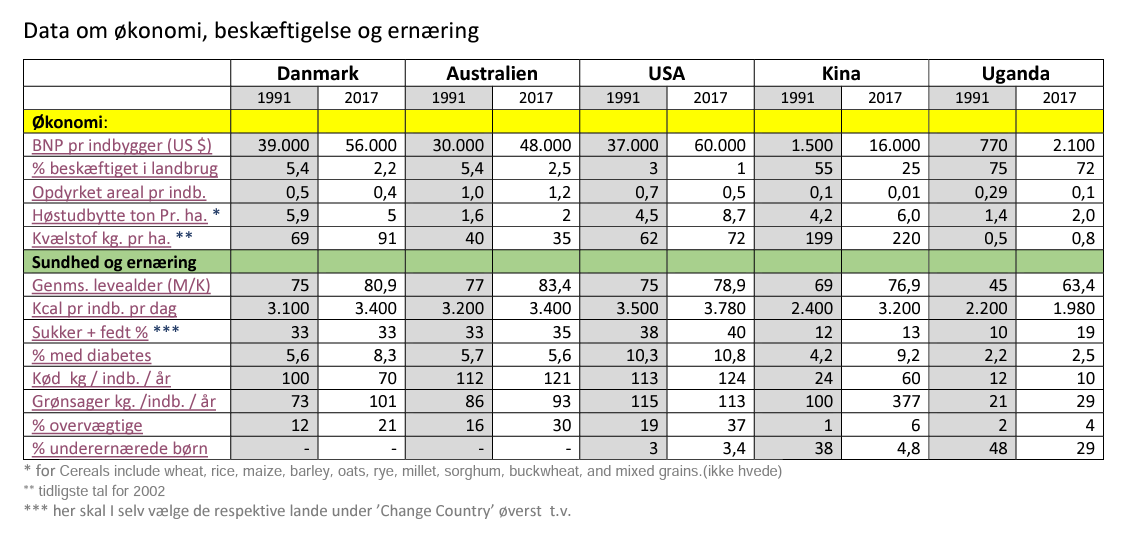 Komparativ landbrug- og fødevareanalyse
Er der nogen korrelation mellem befolkningspres på jorden / arealproduktivitet og kostsammensætningen?
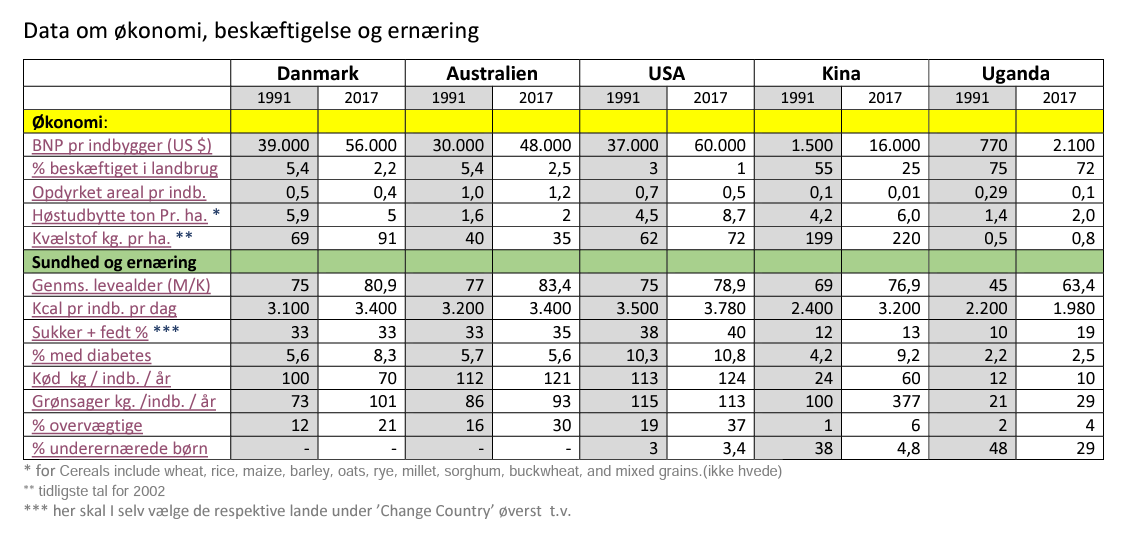